Slant-path radiative transfer in microwave satellite data assimilation (preliminary)
Yinghui Lu
Why slant path?
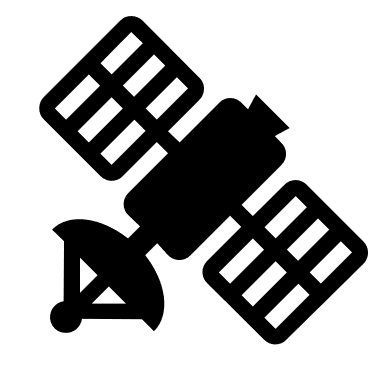 “Dislocation”
Higher altitude (stratosphere sounding)
Finer horizontal resolution
ECMWF (Bormann, Tellus A, 2017)
Canada (Bani Shahabadi et al., MWR, 2018)
Δx
Δz
Why slant path?
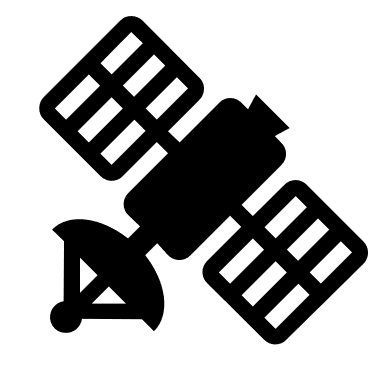 “Dislocation”
“Broadening”
Slant path radiative transfer
Idea is simple: interpolate model state variables along satellite path!
T, P, …
Qv, …
Qc, Qi, Qr, Qs, Qg, …
Use the interpolated variables along the ‘slant path’ instead of that along the vertical model grids as input to CRTM
Slant OFF
Difference
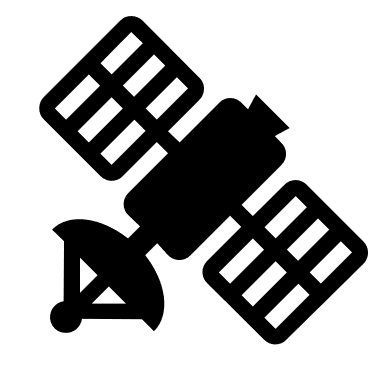 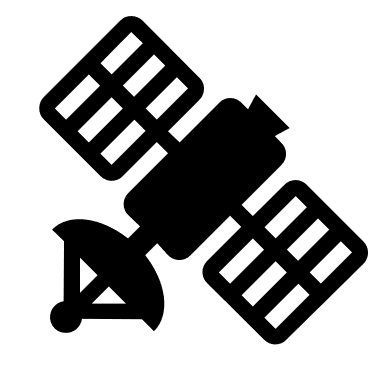 183 GHz V-pol
Same WRF model states
Simulated GPM TB at 2017-08-23 12:00 
Slant path looks
More ‘blur’ (possibly from interpolation)
Away from satellite
37 GHz V-pol
Slant ON
Difference
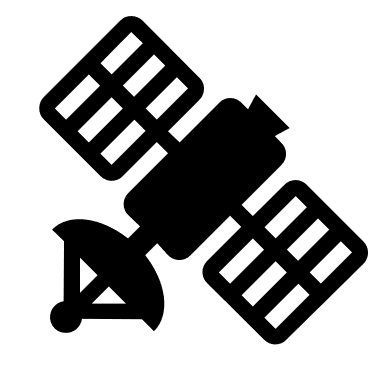 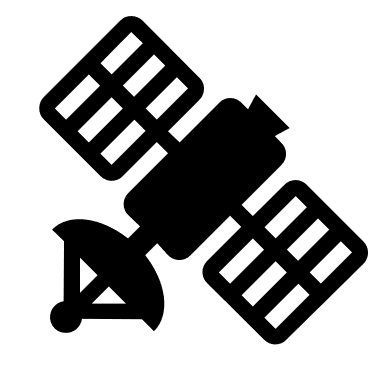 183 GHz V-pol
Same WRF model states
Simulated GPM TB at 2017-08-23 12:00 
Slant path looks
More ‘blur’ (possibly from interpolation)
Away from satellite
37 GHz V-pol
Slant OFF
Difference
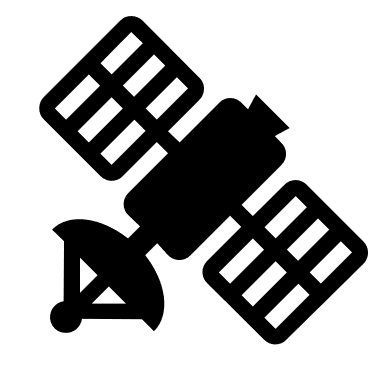 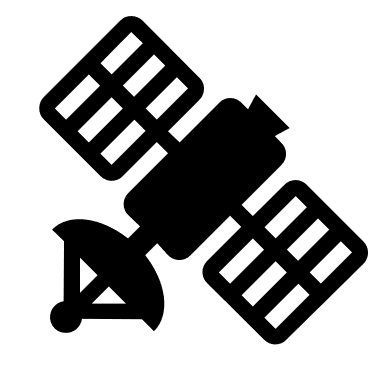 800 hPa Qrain
After assimilating GPM observations
Slant path looks
Precipitation area smaller
Precipitation center towards the satellite
500 hPa Qsnow
Slant ON
Difference
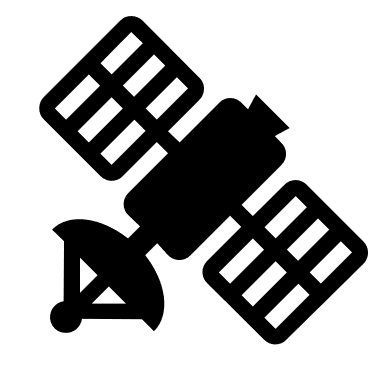 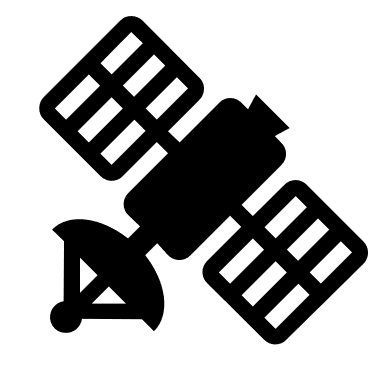 800 hPa Qrain
After assimilating GPM observations
Slant path looks
Precipitation area smaller
Precipitation center towards the satellite
500 hPa Qsnow
Summary
Slant-path effect in radiative transfer can be important for highly inhomogeneous fields (e.g., hydrometer) and fine model horizontal resolution
Not considering slant-path effect in radiative transfer may lead to error in precipitation increments (location, area, and strength)